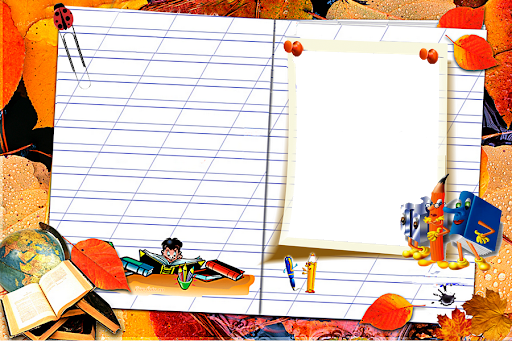 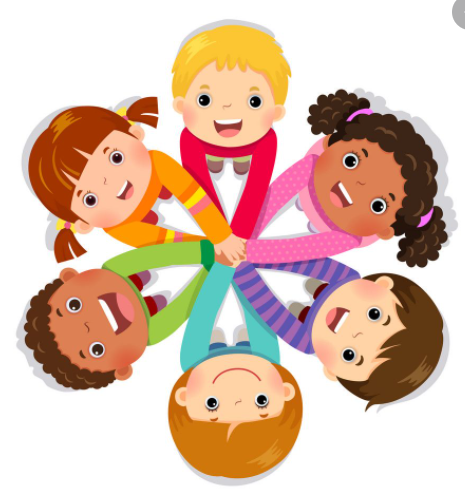 Írás
05. 13.
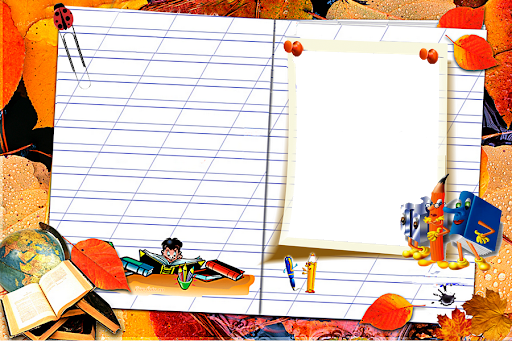 Alkoss szavakat! Írd le!
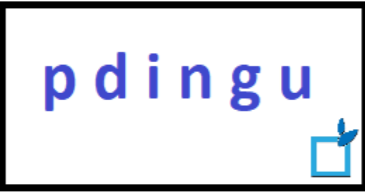 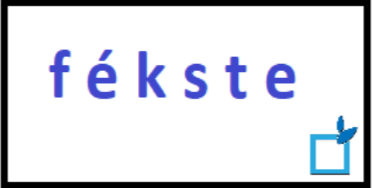 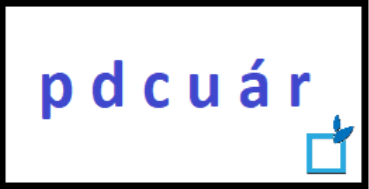 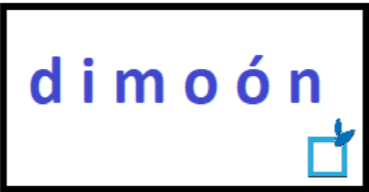 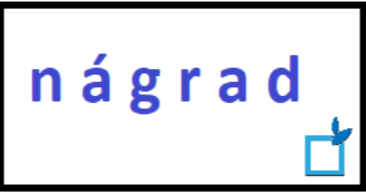 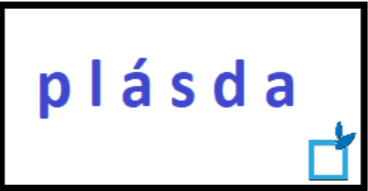 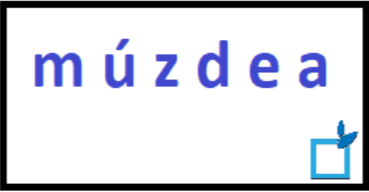 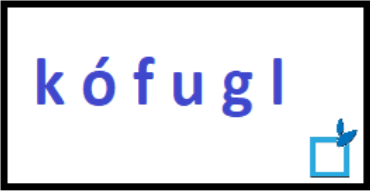 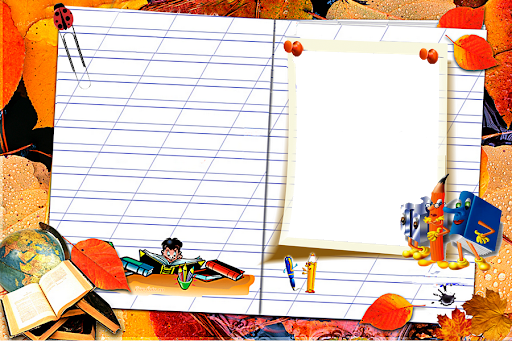 Szótagpárosító
https://www.okosdoboz.hu/
feladatsor?id=153
Másold le a szavakat!
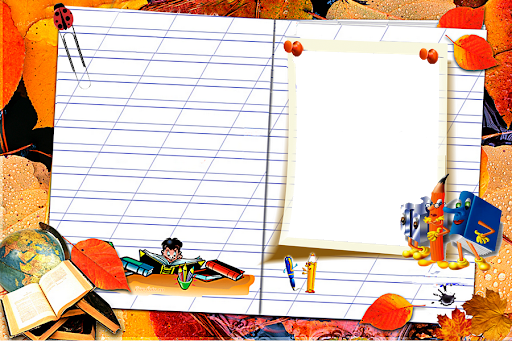 Találd ki!
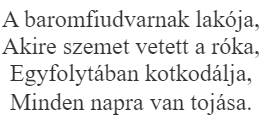 Egy kis házban öt kis szoba 
sorakozik szépen, 
öt kis ember bújik oda 
melegedni télen.
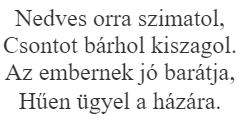 Az egyik mondókát másold le! Válassz!
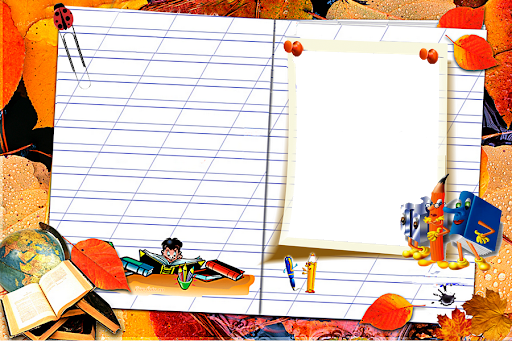 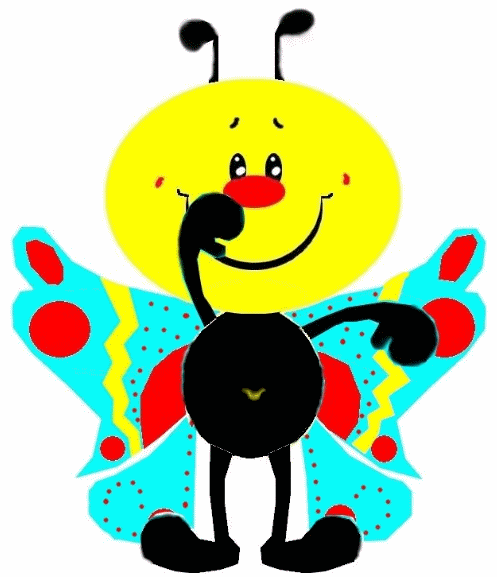 Remek munka!